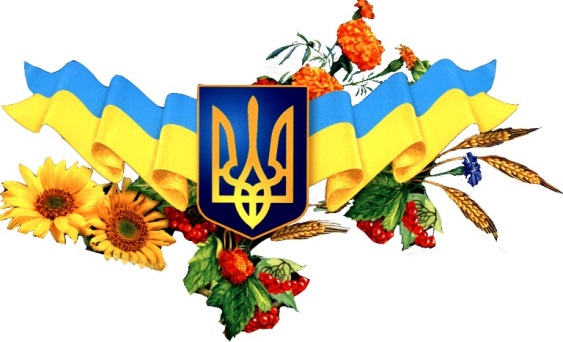 Интерактивная игра
Путешествуем по Украине
Составил учитель начальных классов Федорова В. Г.
×
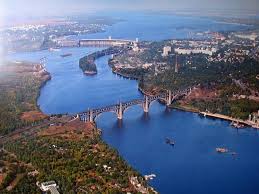 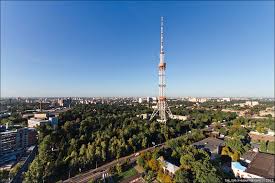 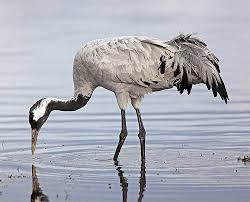 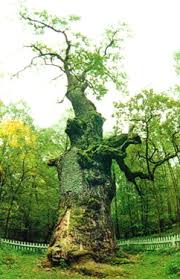 Что в Украине
 самое-самое?
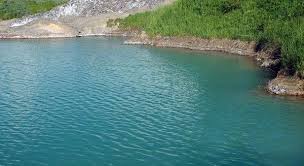 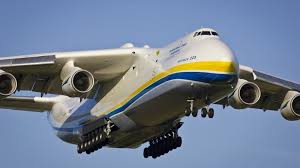 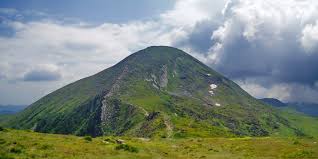 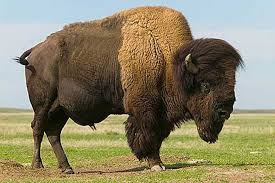 1
×
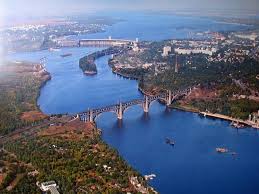 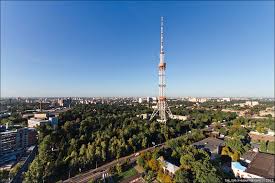 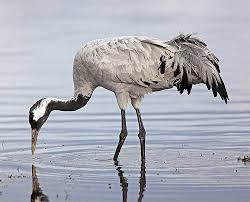 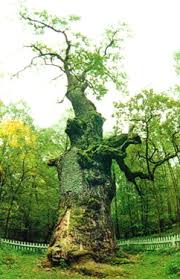 Телевизионная
 башня в Киеве
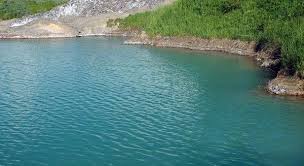 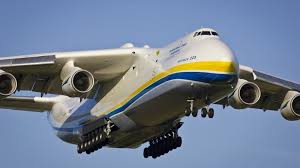 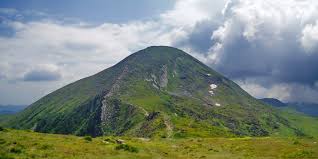 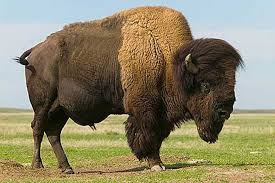 2
×
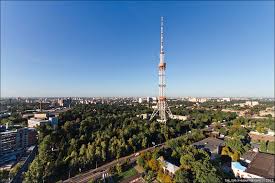 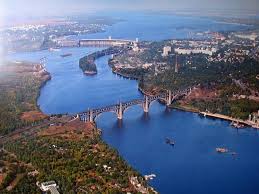 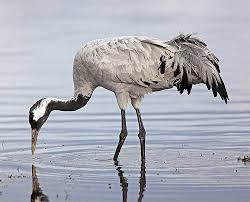 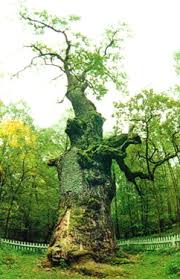 Река-Днепр
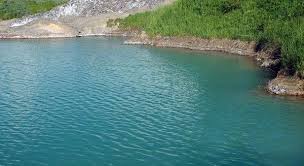 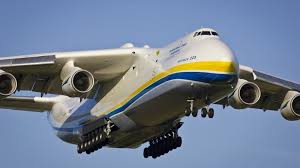 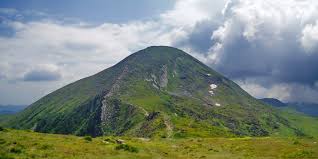 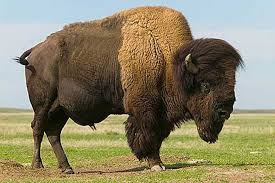 3
×
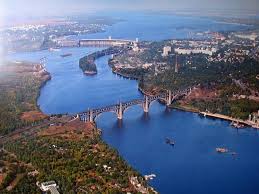 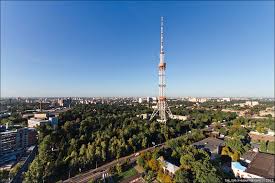 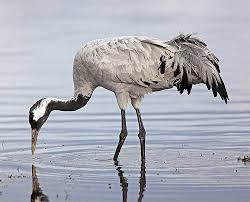 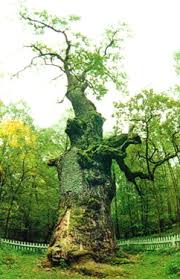 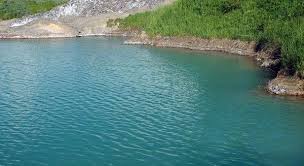 Журавль-серый
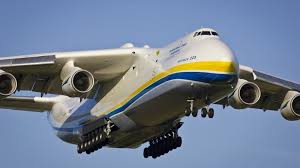 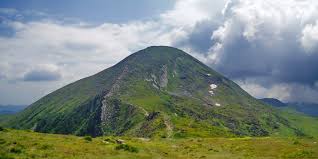 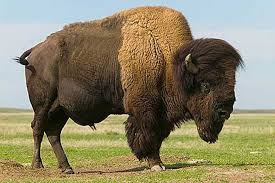 4
×
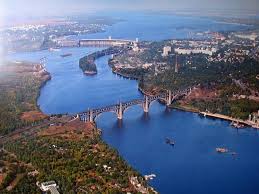 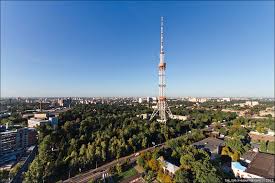 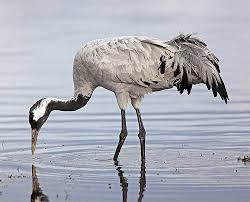 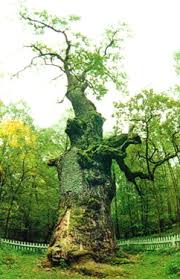 1300-летний 
дуб
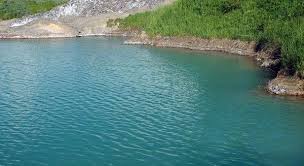 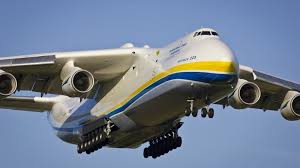 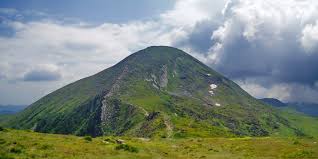 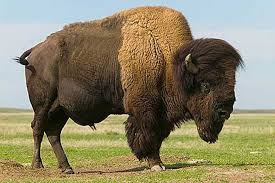 5
×
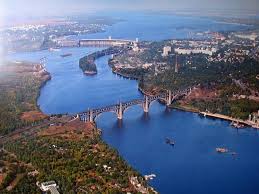 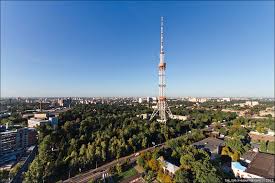 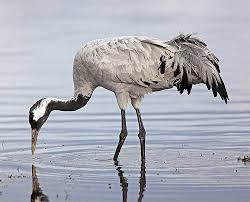 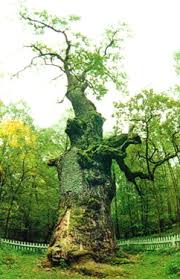 Самолёт «Мрия»
Ан-225
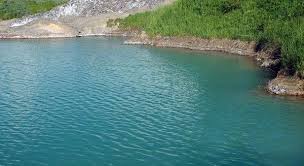 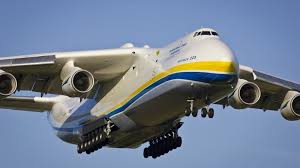 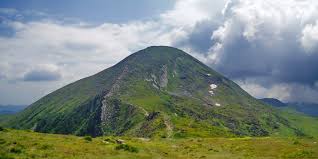 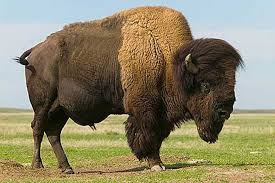 6
×
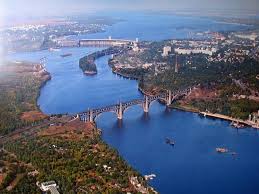 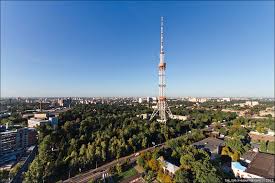 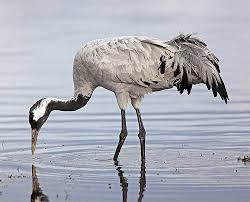 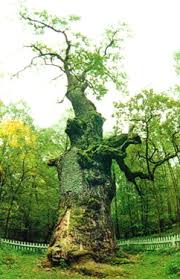 Самый
большой
зубр
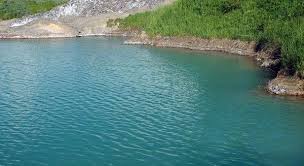 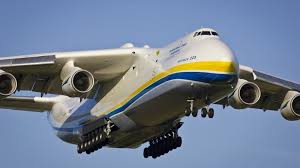 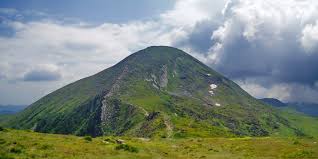 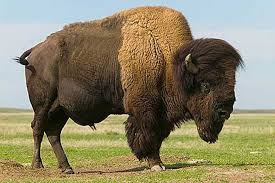 7
×
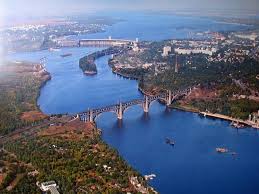 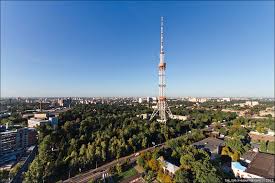 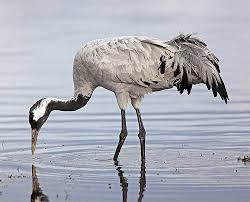 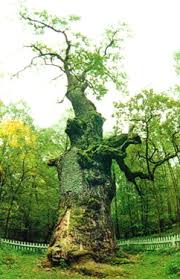 Гора Говерла
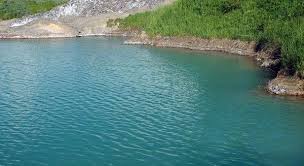 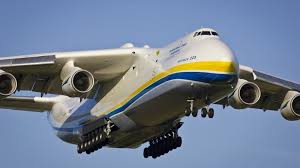 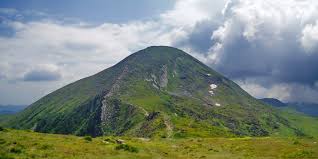 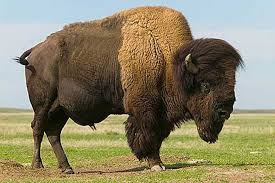 8
×
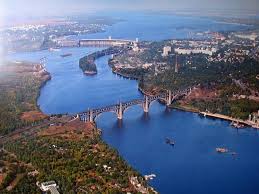 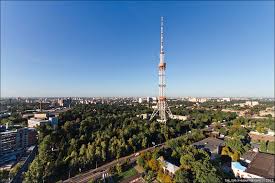 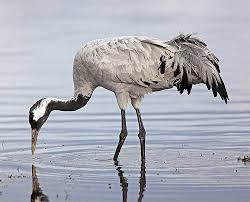 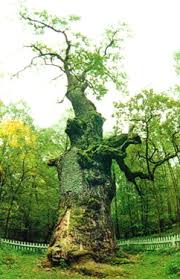 Озеро Ялпуг
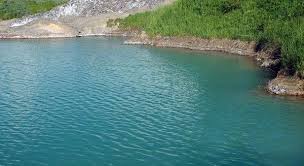 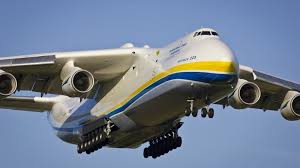 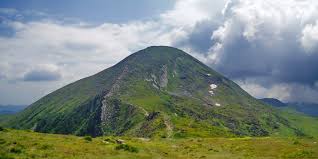 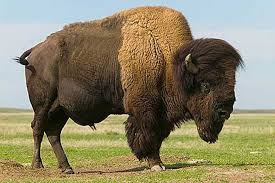 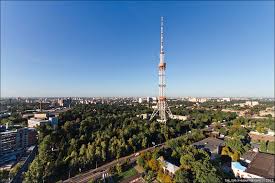 ×
×
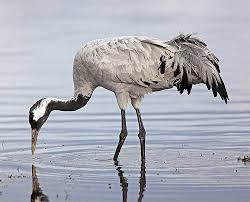 ×
×
×
×
Ресурсы
https://whttps://www.google.com.ua/search?hl=ru&site=imghp&tbm=isch&source=hp&biw=1366&bih=630&q=говерла&oq=говерла&gs_l=img.3..0l10.3317.5731.0.9ww.youtube.com/watch?v=aPBaCQIsyoI
https://www.google.com.ua/search?hl=ru&site=imghp&tbm=isch&source=hp&biw=1366&bih=630&q=серый+журавль&oq=серый+журавль&gs_l=img.3..0l3j0i24k1l7.7624.17560.0.20496.13.10.0.3.3.0.131.881.9j1.10.0....0...1ac.1.64.img..0.13.914...0i30k1j0i8i30k1.zLe297neyGI#imgrc=bh4NvPS-wP5W4M%3A
https://www.google.com.ua/search?hl=ru&site=imghp&tbm=isch&source=hp&biw=1366&bih=630&q=зубр&oq=зубр&gs_l=img.1.0.0l10.1977.3678.0.5395.4.4.0.0.0.0.161.426.3j1.4.0....0...1ac.1